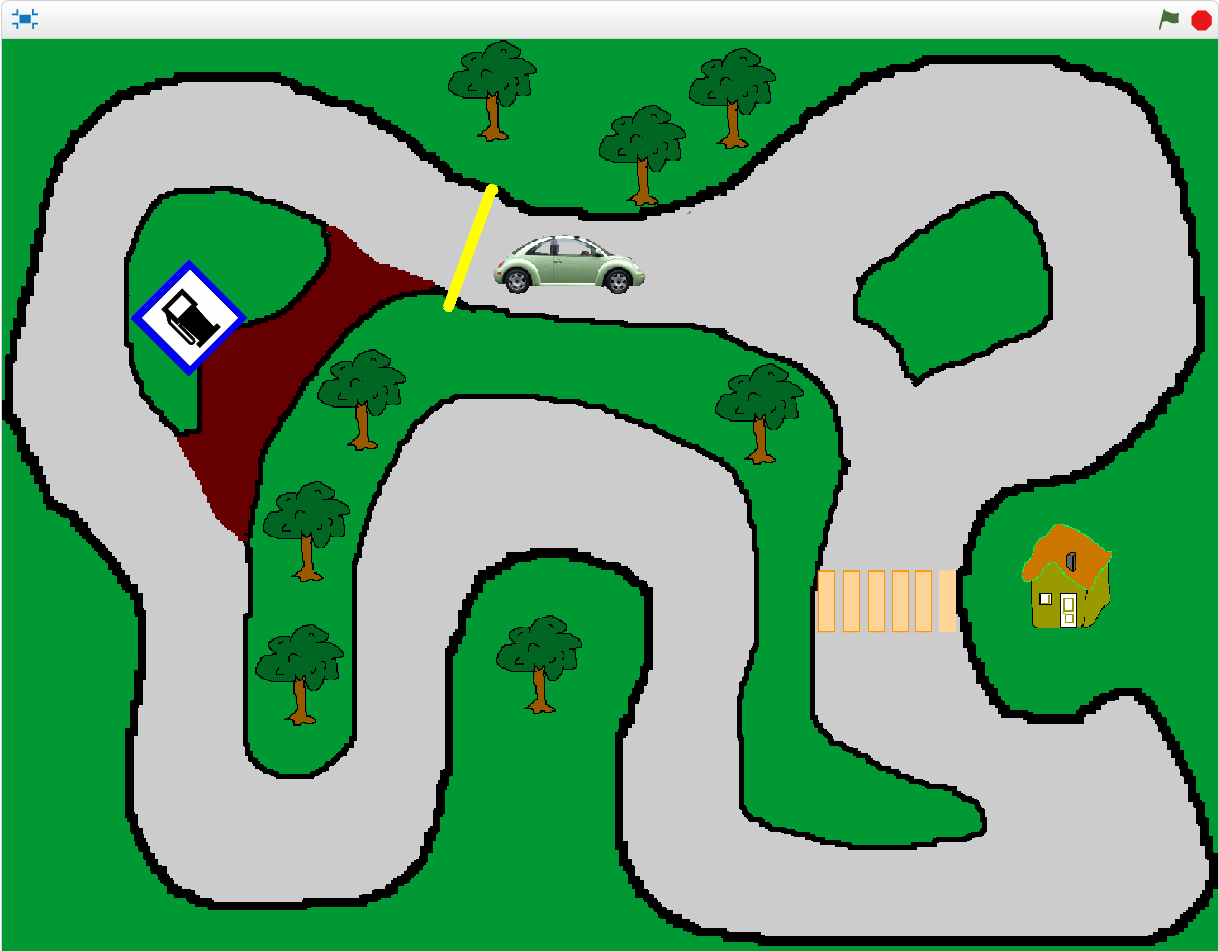 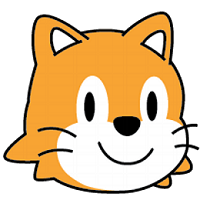 CircuitScratch
3
https://onvaessayer.org